Unsupervised Sentiment Analysis for Social Media Images
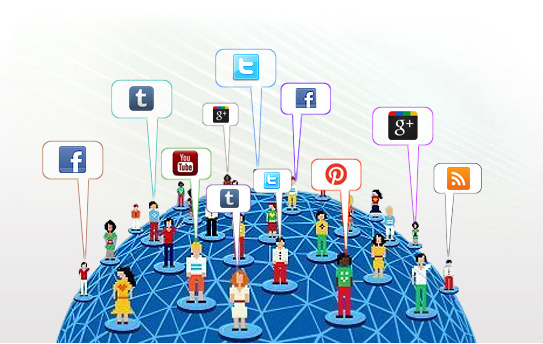 Yilin Wang1    Suhang Wang1
Jiliang Tang2   Huan Liu1 Baoxin Li1
1Arizona State University 
  2@Yahoo Research San Jose
IJCAI 2015  Buenos Aires
Motivation
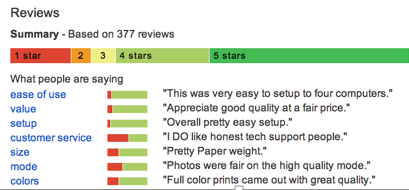 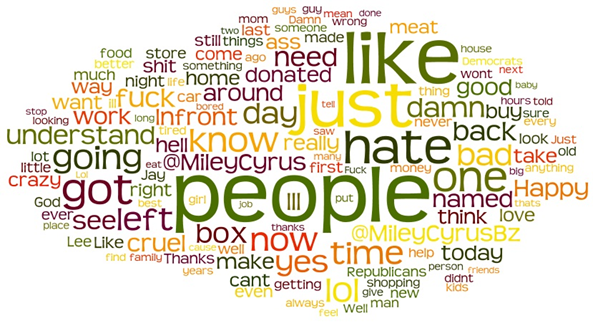 Brendan O'Connor, et al. From Tweets to Polls: Linking Text Sentiment to Public Opinion Time Series.  In ICWSM-2010
[Speaker Notes: Sentiment analysis is an important and hot research area in recent years, it aim to study whether given a piece of text is positive negative or neutral?  A text can be tweets ,, a custom review,  a document and so on so forth.
There are many important applications for sentiment analysis. 
The first example is from recommendation system it shows the sentiment towards aspect of the product. 
Another example is using sentiment to prediction demography. This  figure shows how sentiment  correlate to consumer confident from 2008 to 2010.   Such that it shows the importance of sentiment towards marketing.]
Why Sentiment Analysis for Social Media Images ?
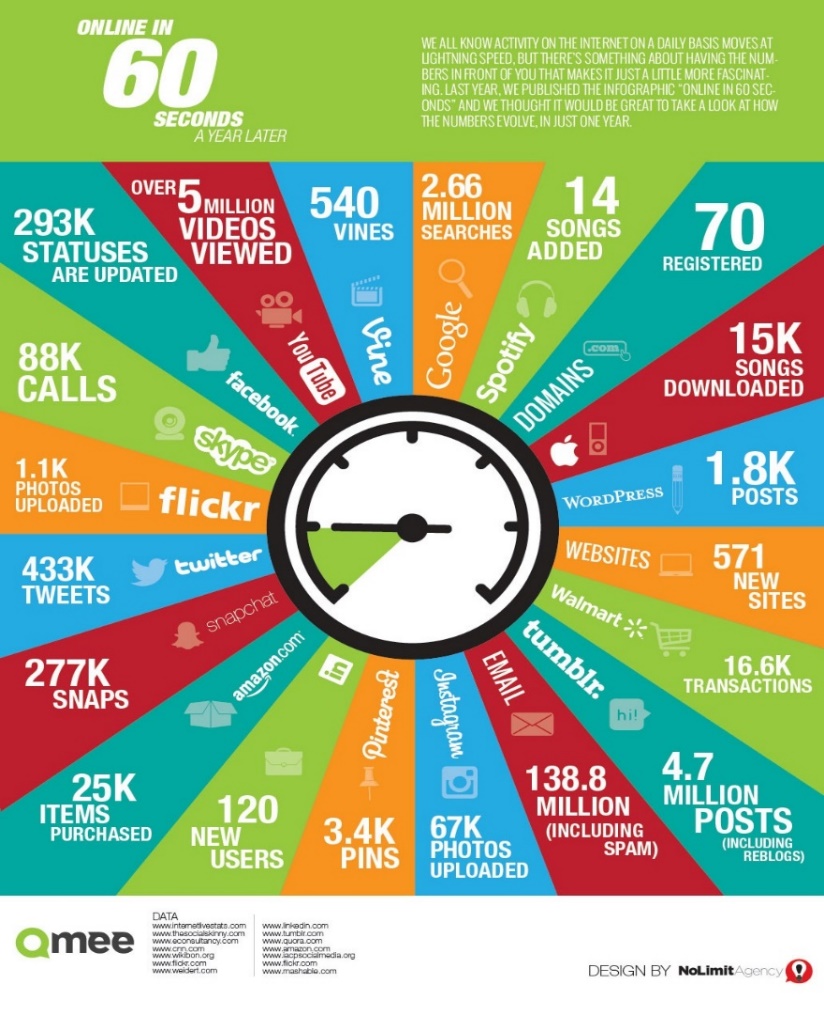 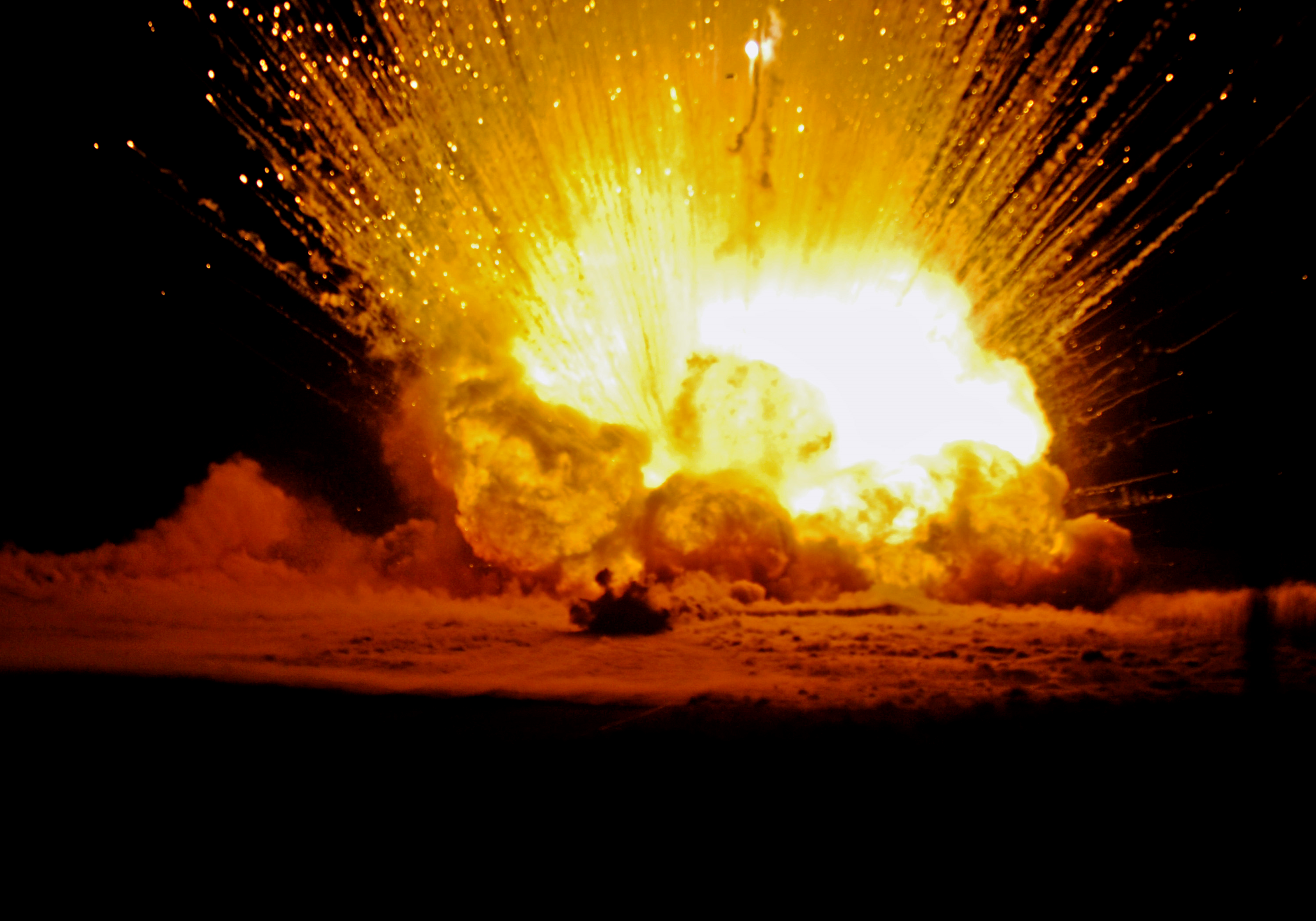 [Speaker Notes: Since the text based sentiment has been well studied, the image centric sentiment analysis receives less attention.   
Thus we 
This is an interesting research called “what happened in 60s during 2014 on the internet”. Here I have highlighted some important numbers. 

Thus, understanding visual sentiment may in turn benefit or even enable many real-world applications such as
advertisement, recommendation, marketing and health-care.]
Applications
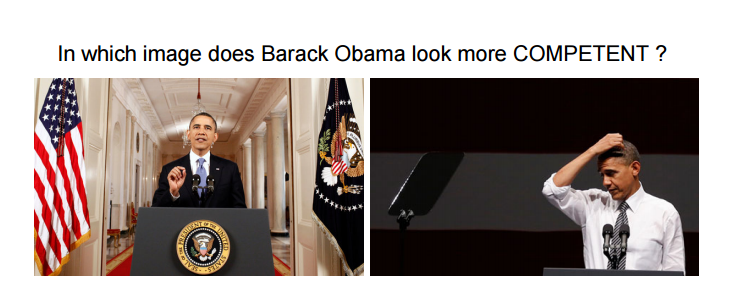 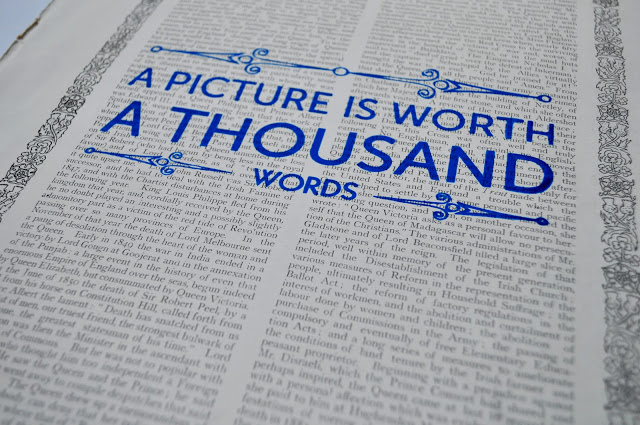 Emotion wellness ,  personalized recommendation
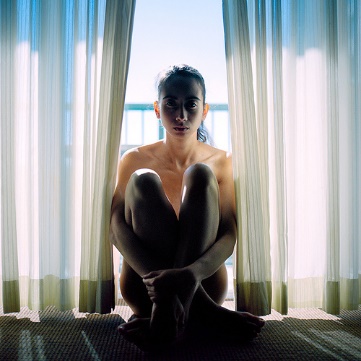 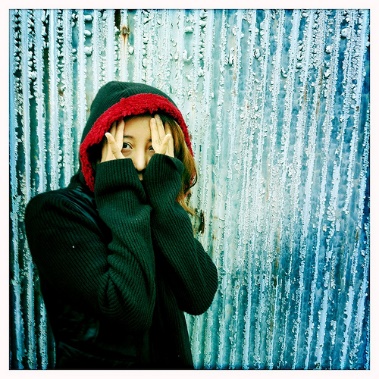 [Speaker Notes: Let’s  see some examples.   First we know a picture can tells a story, a picture is worth a thousand words.  Thus one  application could be visual persuasion. 
Persuasion is a core function of communication, aimed at influencing audience beliefs, desires, and actions. 
On the right side,  which picture will Obama use to get more support from voters?   I think the Obama will never use the right photo which shows his has some troubles. Also, monitor the image data from social media sites will help  one to improve his self esteem and resilience. Allowing them to bounce back with ease, from poor emotional health, and physical stress and difficulty]
Existing Approaches are Purely Supervised..
Sentiment labels are in general unavailable for social media images, and it is too labor- and time-intensive to obtain labeled sets large  enough for robust training.
Thumbs up? Sentiment classification using machine learning techniques. [Pang et al 2002]
Sentiment analysis and opinion mining [Liu et al 2012]
Listening to the crowd: automated analysis of events via aggregated twitter sentiment. [Hu et al 2012]
Text based 
    Sentiment Analysis
Can we understand Van Gogh’s mood?: learning to infer affects from images in social networks.[Jia et all 2012 ] 
Sentribute: image sentiment analysis from a mid-level perspective. [Yuan et al2013]
Large-scale visual sentiment ontology and detectors using adjective noun pairs [Borth et al2013]
Robust image sentiment analysis using progressively trained and domain transferred  deep networks. [You et al 2015]
Image based 
    Sentiment Analysis
Need for Combining Text & Visual Cues
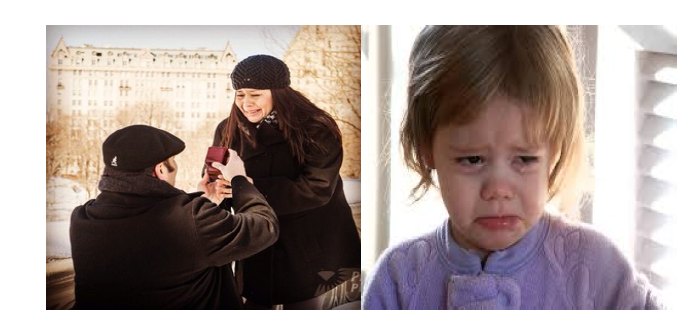 Face
Detector
Expression recognition
“Cry”
Expression recognition
Face
Detector
“Cry”
Visual Affective Gap
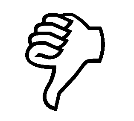 [Speaker Notes: However, understanding the visual sentiment is inherently challenge. 

For example, consider these two figures : one can easily detect the crying lady and girl (using computer
vision algorithms. However, the same “crying” action conveys two clearly different
sentiments: the “crying” in Figure 1a is obviously positive as the result of a successful marriage proposal. In contrast, the
tearful girl in Figure 1b looks quite unhappy thus expresses negative sentiment. 
In other words, the so-called “semantic affective gap” exists between rudimentary visual features and human sentiment embedded in a photo. On the other hand, one may also consider inferring the sentiment of a photo via its textual descriptions (e.g., titles) using existing off-the-shelf text-based sentiment analysis tools  Although these descriptions can provide very helpful context information of the photos, solely relying on them while ignoring the visual features of the photos can lead to poor performance as well]
Need for Combining Text & Visual Cues
“My cute baby wants ice cream!”.
“Girlfriend crying a lot when I  proposed to her”.
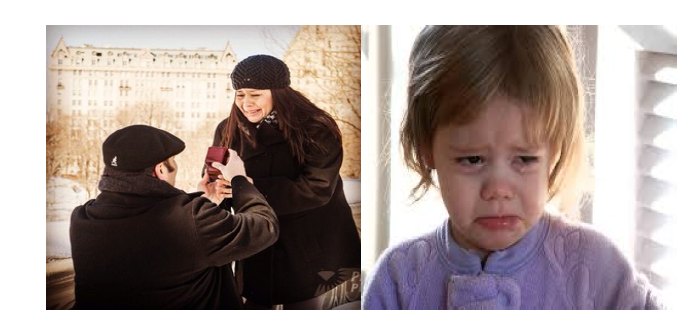 [Speaker Notes: However, understanding the visual sentiment is inherently challenge. 

For example, consider these two figures : one can easily detect the crying lady and girl (using computer
vision algorithms. However, the same “crying” action conveys two clearly different
sentiments: the “crying” in Figure 1a is obviously positive as the result of a successful marriage proposal. In contrast, the
tearful girl in Figure 1b looks quite unhappy thus expresses negative sentiment. 
In other words, the so-called “visual affective gap” exists between rudimentary visual features and human sentiment embedded in a photo. On the other hand, one may also consider inferring the sentiment of a photo via its textual descriptions (e.g., titles) using existing off-the-shelf text-based sentiment analysis tools  Although these descriptions can provide very helpful context information of the photos, solely relying on them while ignoring the visual features of the photos can lead to poor performance as well. Consider Figure 1 again: by analyzing only the text description, we can conclude that both Figure 1a and 1b convey negative sentiment as the keyword “crying”]
Outline
Motivation and Related Work

Unsupervised Sentiment Analysis
   Overview
   Nonnegative Matrix Factorization
   Learning Process with Regularization

Evaluation and Experiments

Conclusion and Future Work
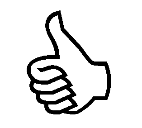 Overview of USEA: Our Hybrid Approach
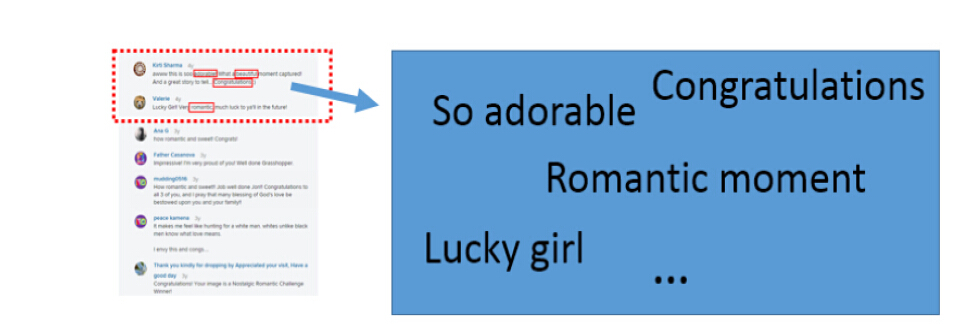 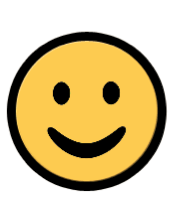 Model 
Learning
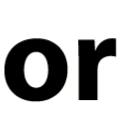 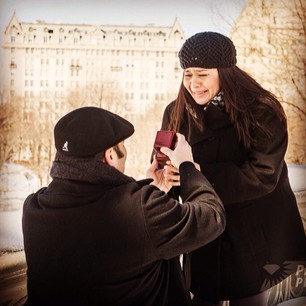 Visual 
Feature
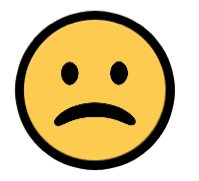 Prior Knowledge
[Speaker Notes: The weaknesses discussed in the foregoing motivate the need for a more accurate automated framework to infer the
sentiment of photos, with 1) considering the photo context to bridge the “visual affective gap”, 2) considering a photo’s visual features to augment text-based sentiment, and 3)]
Sentiment Analysis via matrix Factorization
Text  Term
Data
Sentiment
Visual feature
Sentiment
Text Term
Text feature
Sentiment
Data
Data
Correlation between image and text
Sentiment
Data
Data
Visual Feature
Visual feature
Sentiment
The Framework USEA (you see)
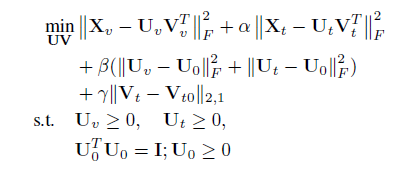 Sentiment signal MPQA
Correctness analysis 
Convergence analysis
Theorem 1-4
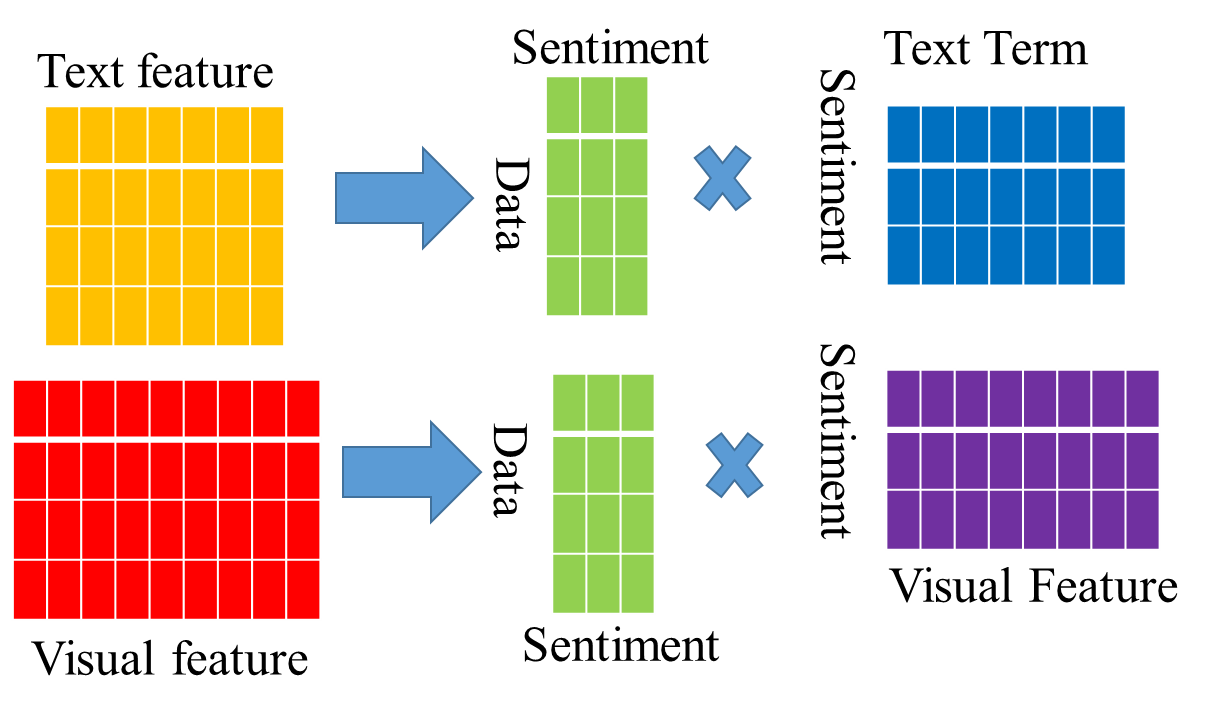 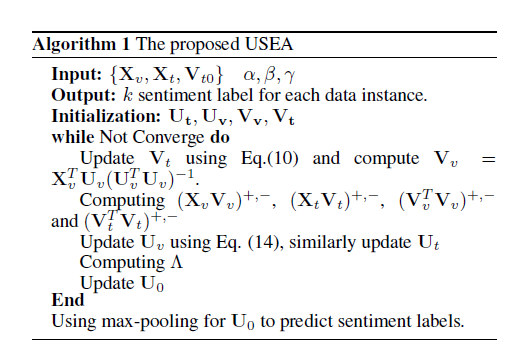 Outline
Motivation and Related Work

Visual Sentiment Analysis with Social Cues

Experiments and Evaluation
  Experiment setting
  External comparison
  Internal comparison

Conclusion and Future Work
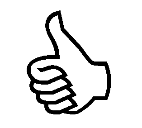 Experimental Setting
Dataset
 20000 Flickr  ->  manually label
 ~100K  Flickr ->  tag labeled
 ~130k  Instagram -> tag labeled
Comparison 
Sentiment prediction
Parameter Analysis
Comparing USEA to Text-based and Image-Based Approaches
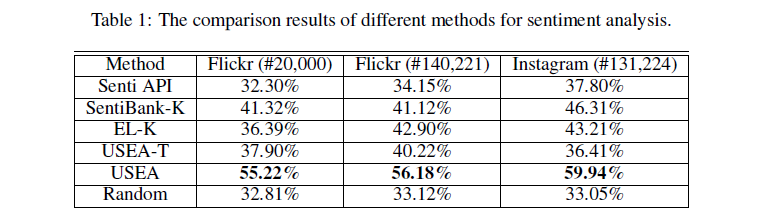 Image based
Text based
Our 
approach
Parameter Analysis
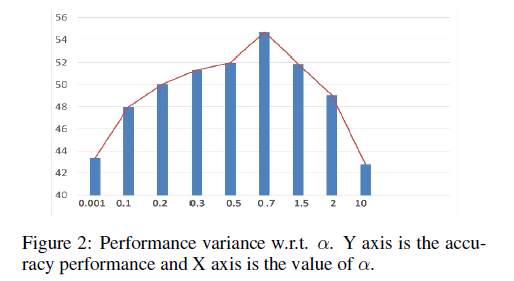 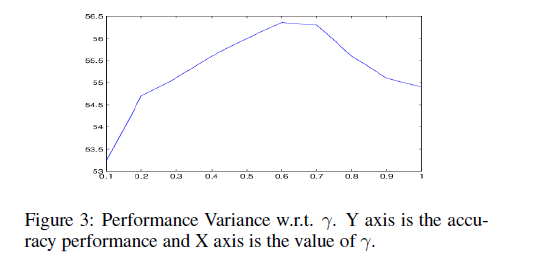 Conclusion and Future Work
We formally define the problem of sentiment analysis in unsupervised fashion as far as we know there is no existing work.

By leveraging the cross modality information, we bridging the affective gaps for social media images.

We proposed matrix factorization framework to model the heterogeneous feature spaces. 

Social Cues likes contextual information,  spatial-temporal patterns could be potentially useful to measure the sentiment in future exploration.

We can further explore how sentiments diffuse in the social network and how people's sentiments correlate with internal (their friends) and external (public events) factors.